Структура Управления установления пенсий
 Отделения фонда пенсионного и социального страхования российской Федерации по Томской области
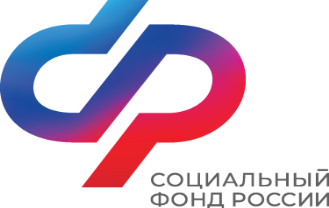 Начальник  управления  установления пенсий
Отдел организации назначения и перерасчет пенсий
Отдел организации заблаговременной работы
Отдел оценки пенсионных прав застрахованных лиц
Отдел установления пенсий № 2
Отдел контроля установления пенсий № 1
Отдел установления пенсий № 1
Отдел контроля установления пенсий № 2
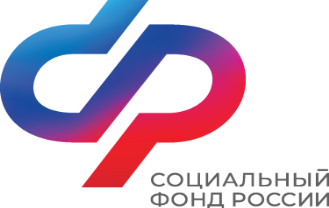 Функции отдела установления пенсий
Специалист Отдела установления пенсий № 2  осуществляет следующие функции:


Проводит проверку полноты и достоверности сведений, изложенных в поступившем заявлении	и документах, находящихся в электроном выплатном деле, проверку соответствия сведениям индивидуального (персонифицированного) учета;
Направляет запросы, в том числе межведомственные, о представлении сведений (документов), необходимых для назначения пенсии (в электронном виде и/или на бумажном носителе);
Оказывает содействие гражданам в истребовании сведений (документов) о стаже, иных периодах, засчитываемых в страховой стаж, заработной плате, из архивных организаций и других учреждений, располагающих необходимыми  сведениями, путем направления соответствующих запросов;
Информирует  гражданина в случае поступления заявления с использованием  сети «Интернет», «Единого портала государственных и муниципальных услуг», «Личного кабинета» информационной системы сайта СФР о недостающих для установления пенсии сведениях  (документах), обязанность по предоставлению которых возложена на гражданина, сроках их представления, а так же  о недостающих для установления пенсии сведениях  (документах), которые запрашиваются территориальным органом СФР;
Осуществляет контроль сроков представления недостающих документов.
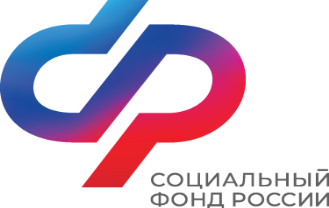 Функции отдела установления пенсий
Специалист отдела установления пенсий № 1 осуществляет следующие функции:



Проводит проверку полноты и достоверности сведений, изложенных в поступившем заявлении и документах, находящихся в электронном выплатном деле, проверку соответствия сведениям индивидуального (персонифицированного) учета;
Осуществляет оценку прав граждан на пенсионное (социальное) обеспечение;
Определяет  срока назначения пенсии, расчет размера пенсии, выбор наиболее выгодного для гражданина вида пенсии, варианта расчета размера пенсии;
Осуществляет подготовку проектов решений (распоряжений):
об установлении (отказе в установлении) пенсий  и иных социальных выплат, о перерасчете размера пенсий,
о возобновлении выплаты пенсии (на основании заявления)
об установлении  (об отказе в установлении) периодов ухода, осуществляемого   трудоспособным лицом за инвалидом I группы, ребенком-инвалидом в возрасте до 18 лет или за  лицом, достигшим возраста 80 лет;
 о проведении проверки документов (сведений), необходимых для установления пенсии и социальных выплат и т.д.
Дополняет электронное выплатное поступившими сведениями (документами).
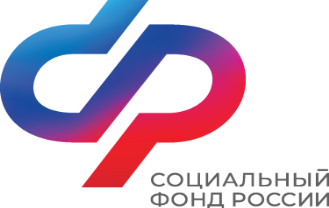 Описание должностей в Управлении установления пенсий
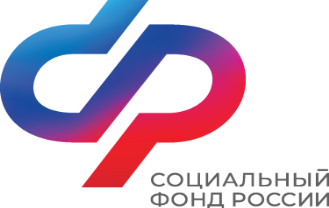 Вакансии в Управлении установления пенсий
В управление установления пенсий требуются:
В отдел установления пенсий № 2: три специалиста эксперта;
В отдел установления пенсий № 1: два специалиста- эксперта.
Требования к кандидатам: 
Наличие средне-профессионального или высшего образования по специальностям: Менеджер, Экономист, Право и организация социального обеспечения, Социальная работа, Экономика труда, Бухгалтерский учет, анализ и аудит, Менеджмент, Государственное и муниципальное управление, Прикладная информатика. 
Опыт работы не обязателен.
Что  тебя  ждет в Социальном фонде?
Официальное трудоустройство и полный социальный пакет.
Отпуск 36 календарных дней.
Перспективы карьерного роста.
Дружный коллектив.
График работы: с понедельника по четверг с 8.00 до 17.00, пятница с 08.00 до 15.45 (обед с 12.00 до 12.45).
Заработная плата 2 раза в месяц – 7 и 22 числа.
Возможность профессионального обучения.
Молодежные инициативы и движения.
Нематериальное стимулирование.
Заработная плата: специалист-эксперт – 35 тыс. рублей, ведущий специалист-эксперт – 38 тыс. рублей, главный специалист-эксперт  - 41 тыс. рублей +  квартальные премии (4 раза в год), годовая премия и премия ко дню социального работника (20 тыс. рублей).
Добрый день, Отделение фонда пенсионного и социального страхования Российской Федерации по томской области направляет вакансии для выпускников Вашего техникума.
 
По всем вопросам можно обращаться по тел. 89234014323 Ларионова Яна Олеговна
 
 
С уважением, начальник Управления
установления пенсий
Яна Олеговна Ларионова
838 22 552002